PRO - педагог
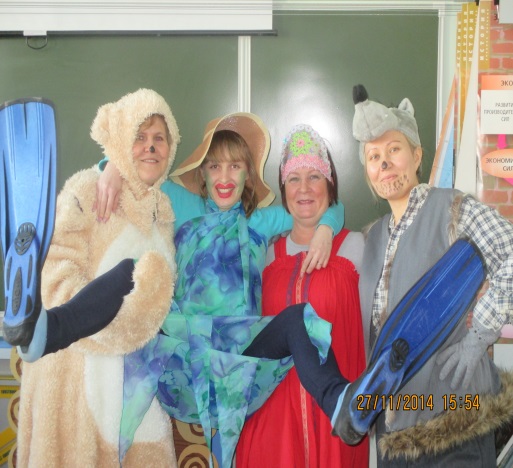 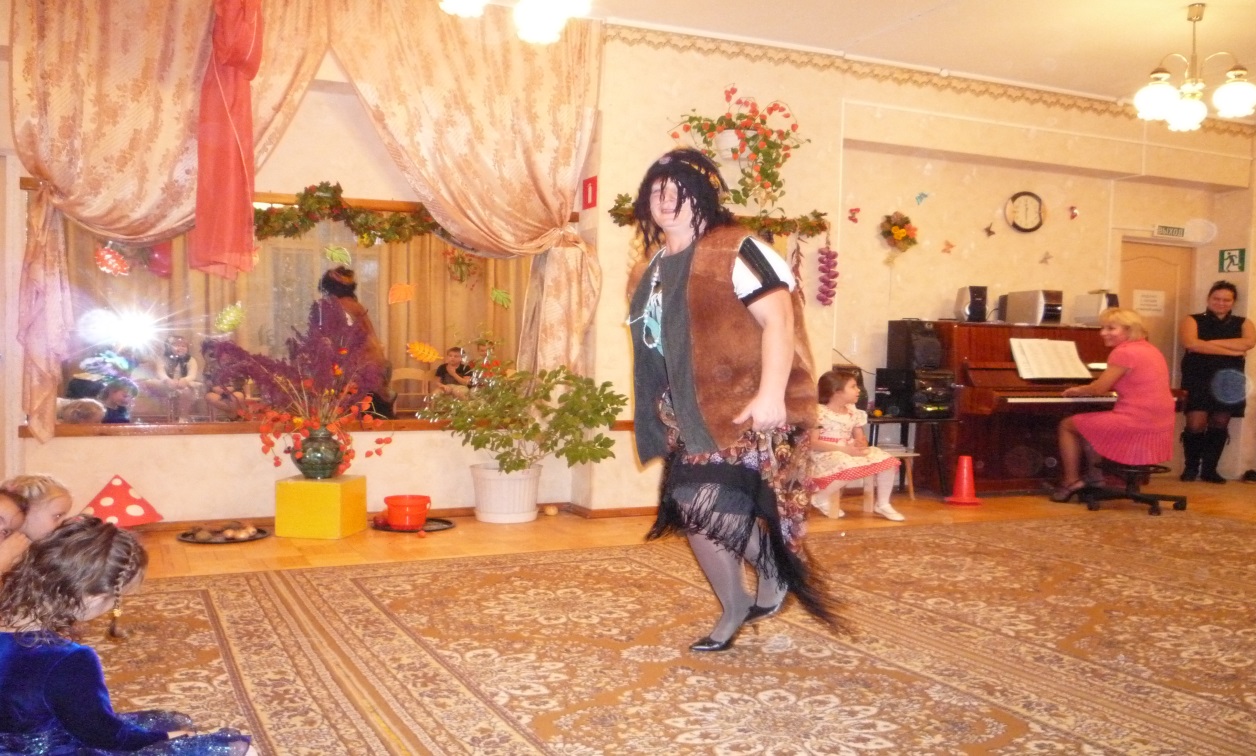 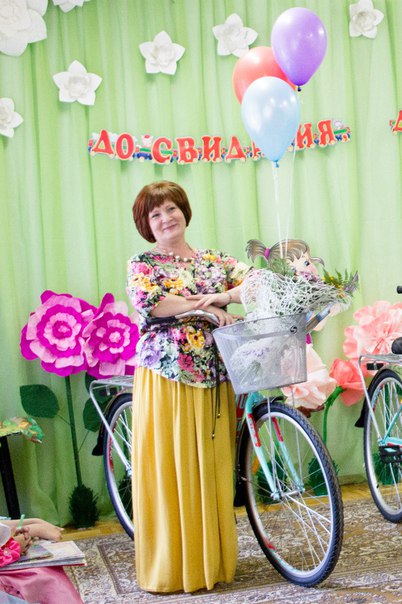 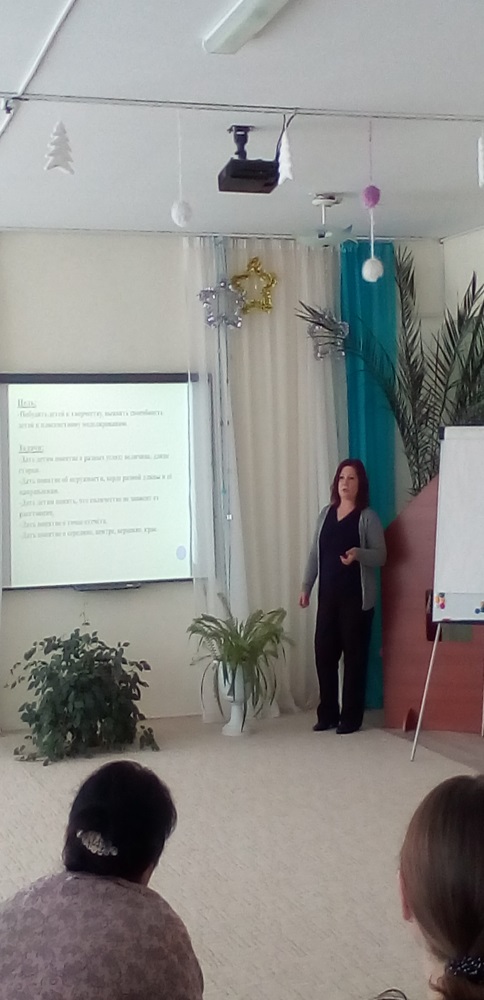 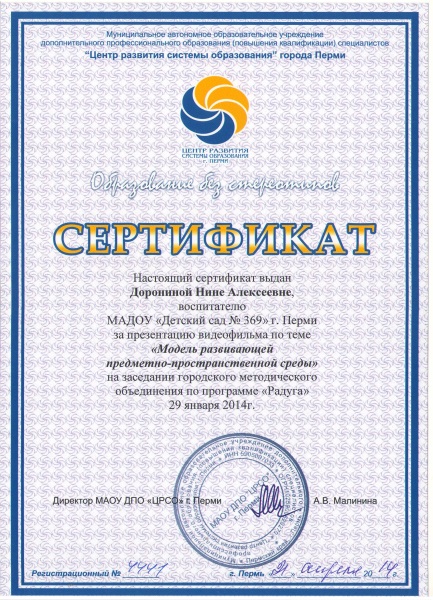 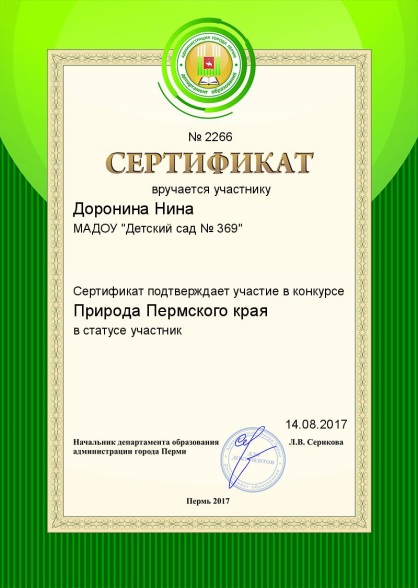 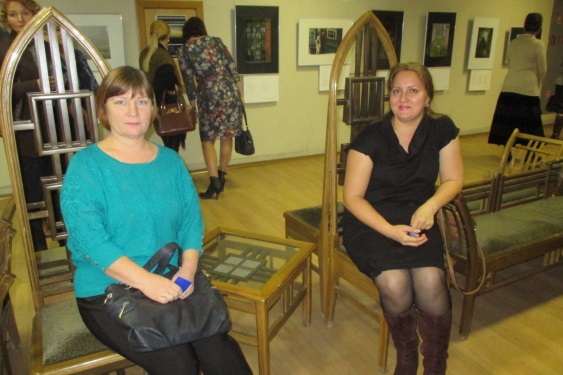